Developing – Simple Interest, calculate how much is in these accounts after

Invest £1000 for 2 years with an interest rate of 3%
Invest £500 for 3 years with an interest rate of 2%
Invest £750 for 4 years with an interest rate of 4%
Invest £1300 for 2 years with an interest rate of 0.2%
Invest £2500 for 5 years with an interest rate of 3.5%
Invest £356 for 3 years with an interest rate of 7.2%
Invest £363 for 6 years with an interest rate of 5.25%
Invest £5630 for 3 years with an interest rate of 0.25%
Invest £10056 for 4 years with an interest rate of 1.4%
Invest £932 for 5 years with an interest rate of 2.5%
Securing– Compound Interest, calculate how much is in these accounts after

Invest £1000 for 2 years with an interest rate of 3%
Invest £500 for 3 years with an interest rate of 2%
Invest £750 for 4 years with an interest rate of 4%
Invest £1300 for 2 years with an interest rate of 0.2%
Invest £2500 for 5 years with an interest rate of 3.5%
Invest £356 for 3 years with an interest rate of 7.2%
Invest £363 for 6 years with an interest rate of 5.25%
Invest £5630 for 3 years with an interest rate of 0.25%
Invest £10056 for 4 years with an interest rate of 1.4%
Invest £932 for 5 years with an interest rate of 2.5%
Mastering - You have £750 to invest, where should you invest your money to get the biggest return
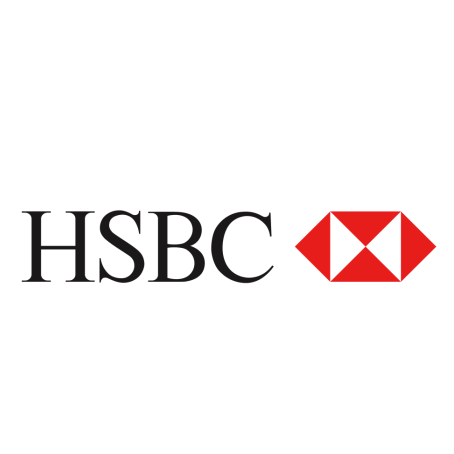 Simple interest, annually, 3 years, 2.5%
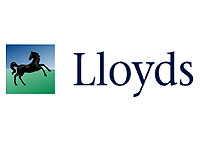 Compound interest, annually, 2 years, 3.2%
Compound interest, monthly, 4 years, 0.7%
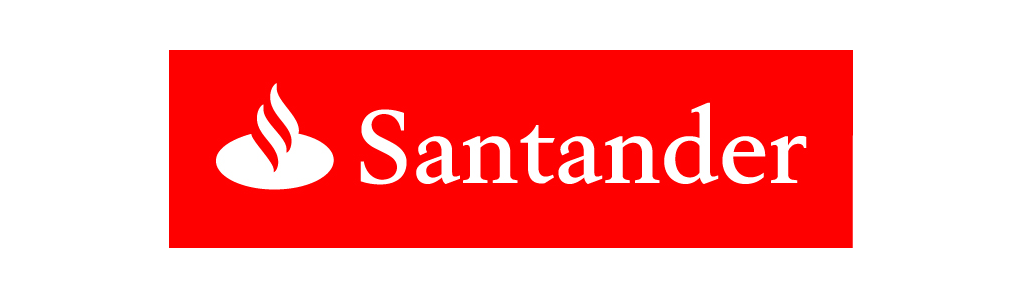 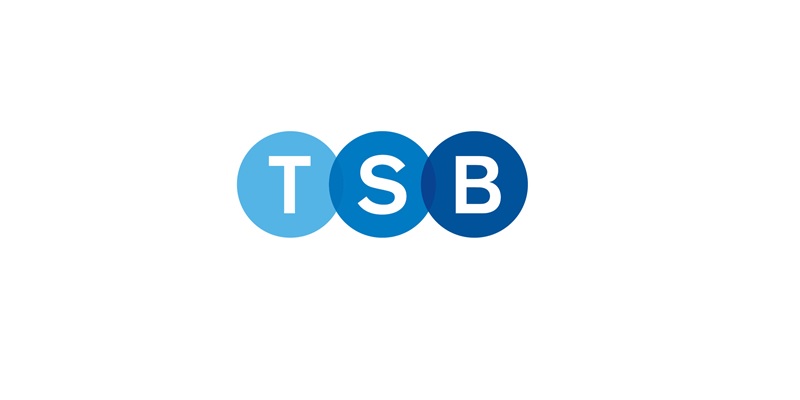 Simple interest, quarterly, 5 years, 1.2%
Compound interest, quarterly, 3 years, 2.4%
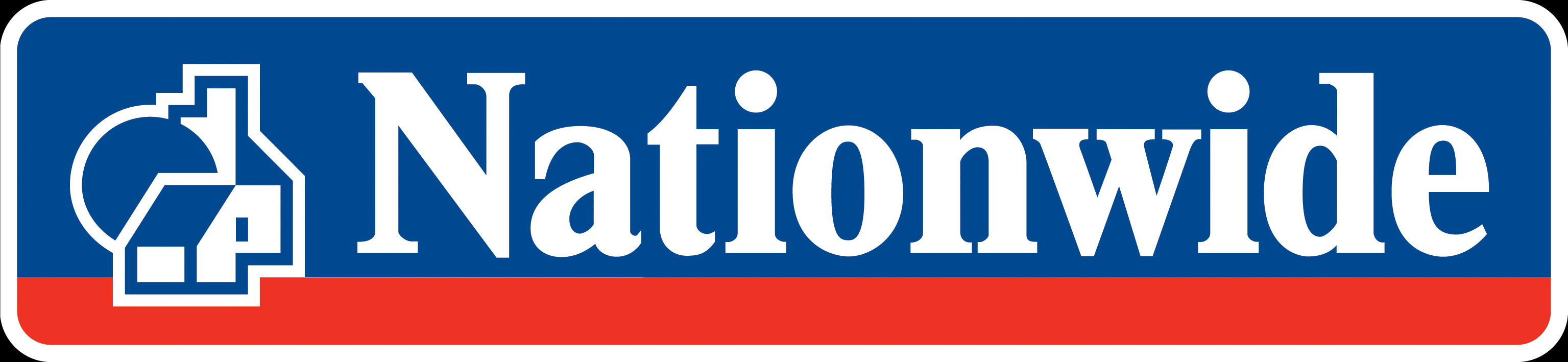 Simple interest, monthly, 4 years, 0.65%
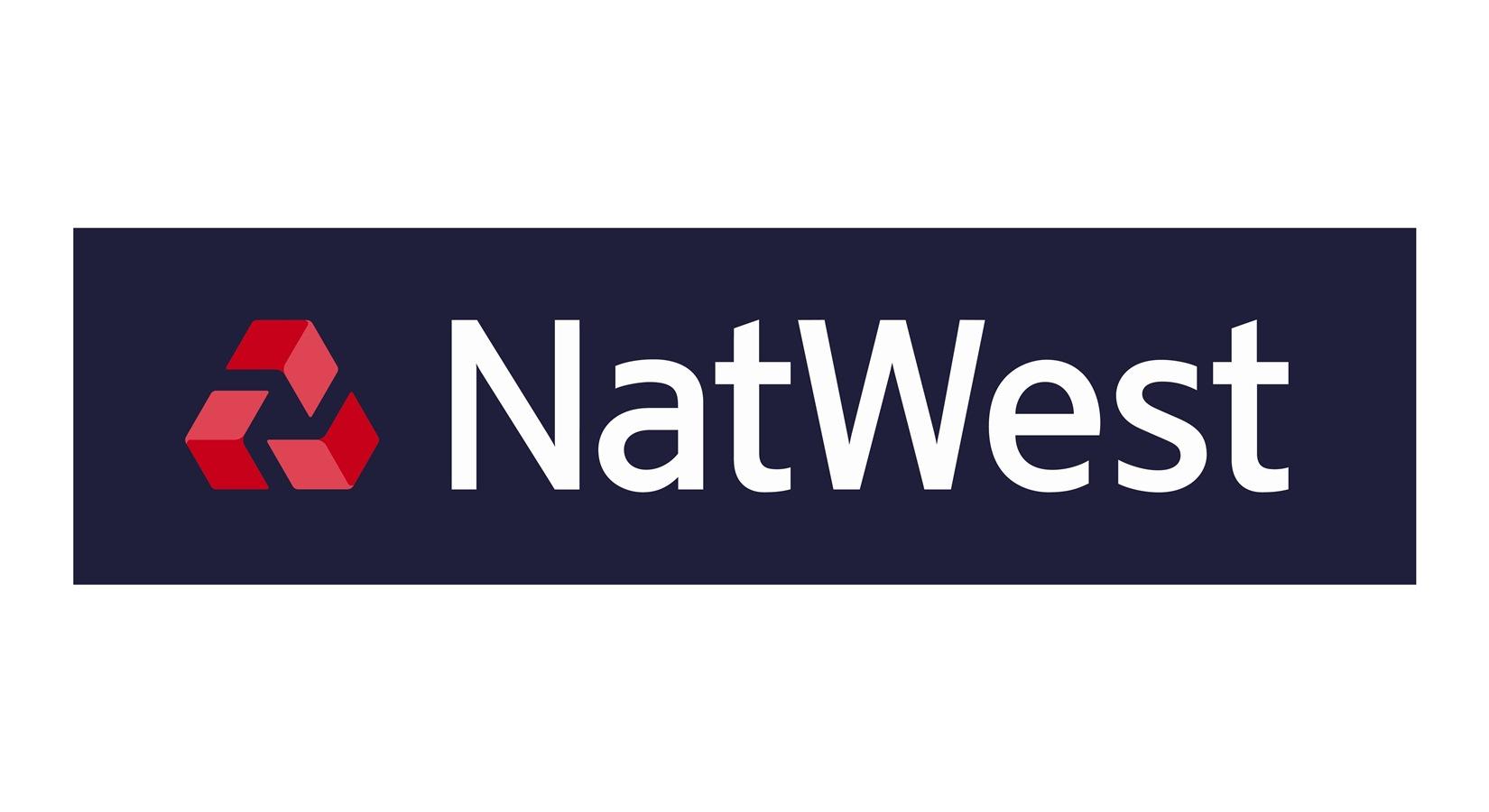 Developing – Simple Interest, calculate how much is in these accounts after

Invest £1000 for 2 years with an interest rate of 3% £1060
Invest £500 for 3 years with an interest rate of 2% £530
Invest £750 for 4 years with an interest rate of 4% £870
Invest £1300 for 2 years with an interest rate of 0.2% £1305.2
Invest £2500 for 5 years with an interest rate of 3.5% £2937.5
Invest £356 for 3 years with an interest rate of 7.2% £432.9
Invest £363 for 6 years with an interest rate of 5.25% £477.35
Invest £5630 for 3 years with an interest rate of 0.25% £5672.23
Invest £10056 for 4 years with an interest rate of 1.4% £10619.14
Invest £932 for 5 years with an interest rate of 2.5% £1048.5
Securing– Compound Interest, calculate how much is in these accounts after

Invest £1000 for 2 years with an interest rate of 3%  £1060.90
Invest £500 for 3 years with an interest rate of 2% £530.60
Invest £750 for 4 years with an interest rate of 4% £877.39
Invest £1300 for 2 years with an interest rate of 0.2% £1352.52
Invest £2500 for 5 years with an interest rate of 3.5% £2969.22
Invest £356 for 3 years with an interest rate of 7.2% £438.57
Invest £363 for 6 years with an interest rate of 5.25% £493.45
Invest £5630 for 3 years with an interest rate of 0.25% £5672.33
Invest £10056 for 4 years with an interest rate of 1.4% £10631.07
Invest £932 for 5 years with an interest rate of 2.5% £1054.47
Mastering - You have £750 to invest, where should you invest your money to get the biggest return
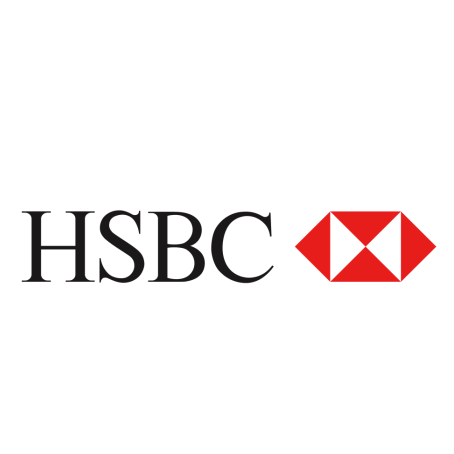 Simple interest, annually, 3 years, 2.5% £806.25
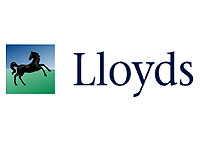 Compound interest, annually, 2 years, 3.2% £798.77
Compound interest, monthly, 4 years, 0.7% £1048.28
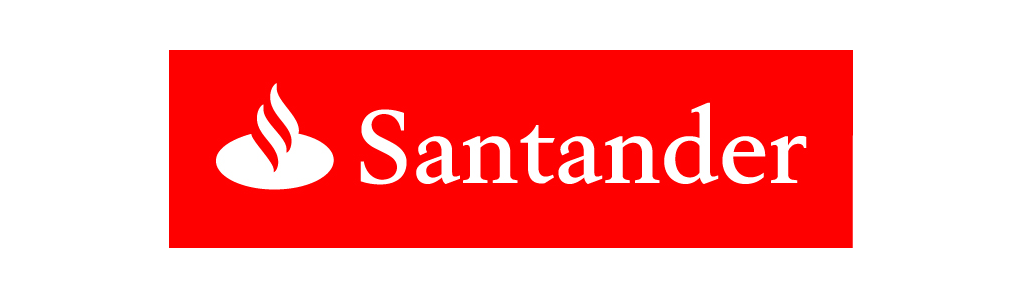 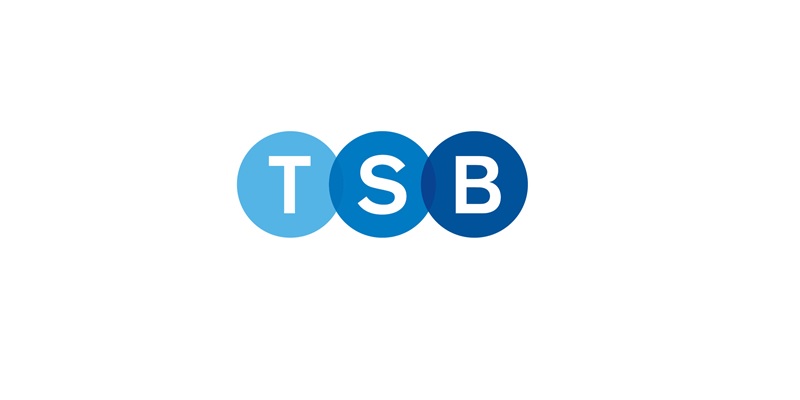 Simple interest, quarterly, 5 years, 1.2% £930
Compound interest, quarterly, 3 years, 2.4% £996.92
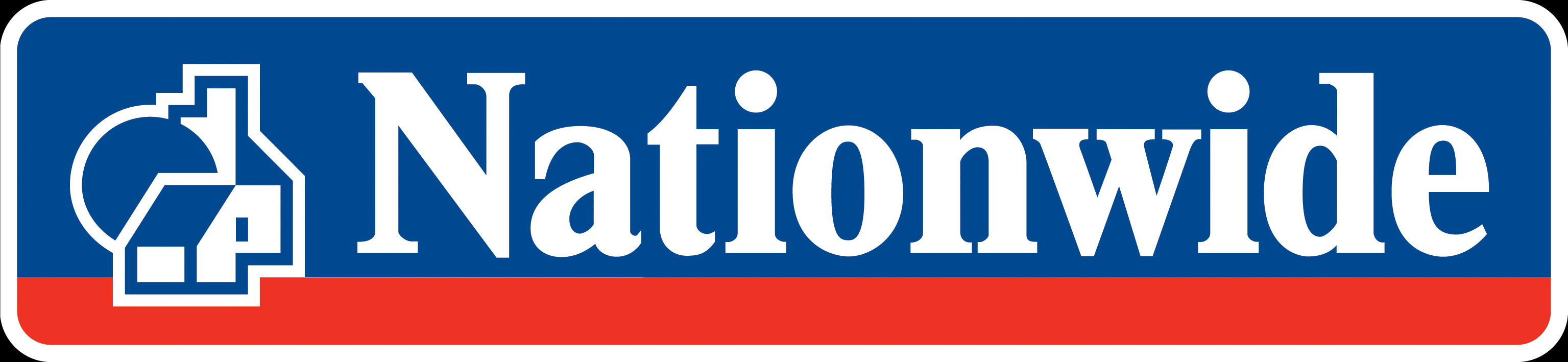 Simple interest, monthly, 4 years, 0.65% £984
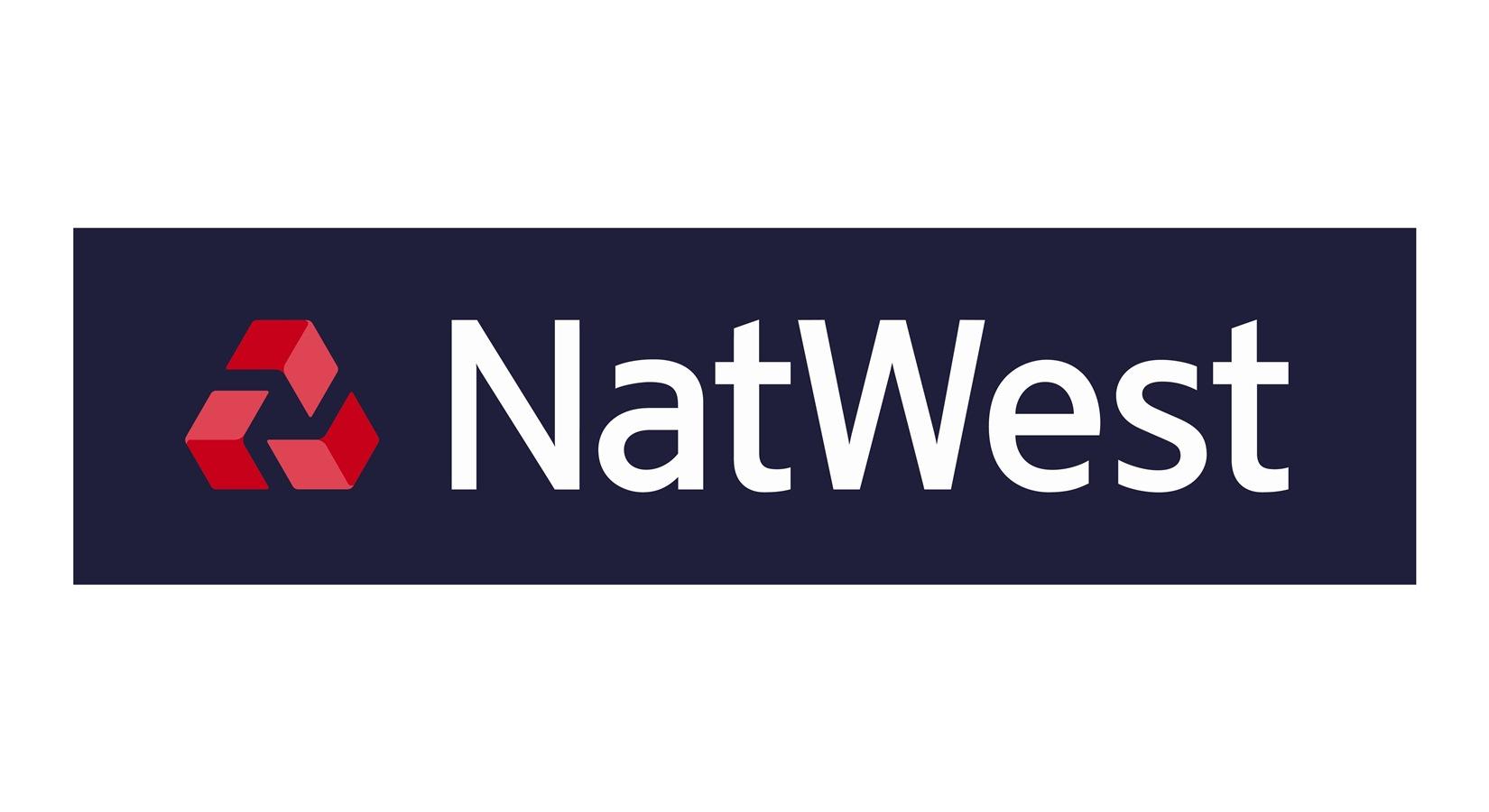